МУНИЦИПАЛЬНОЕ                    ОБЩЕОБРАЗОВАТЕЛЬНОЕ                    БЮДЖЕТНОЕ УЧРЕЖДЕНИЕ                    ЛИЦЕЙ № 8   Г. ТЫНДЫ
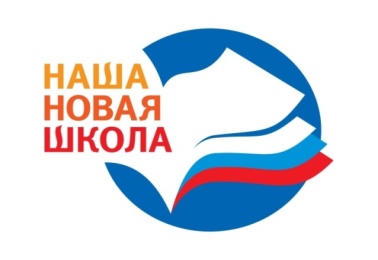 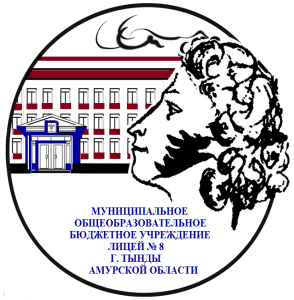 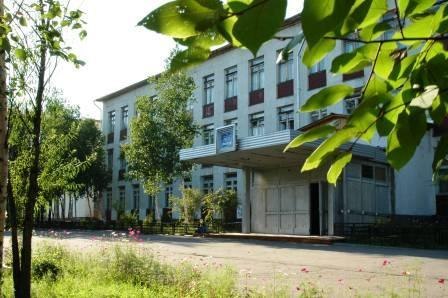 А ТЫ УЖЕ СДЕЛАЛ               СВОЙ ВЫБОР?
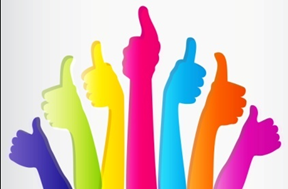 Урок-путешествие «В поездку с машинистом»7Б класс, учитель: Федяева Т.Г.
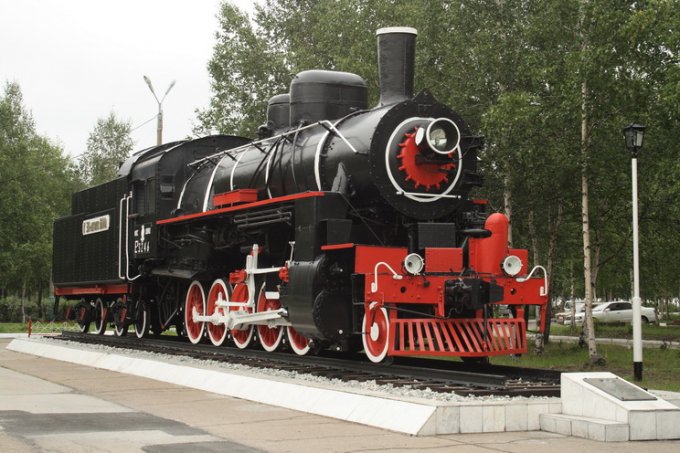 На уроке использовались:
  Видео –ролик «Профессия машинист глазами машиниста» (https://www.youtube.com/)
Репродукции картин: 
  Георгия Нисского: «В пути», «Семафоры», «Синий паровоз»;
  В Поленова: «Железная дорога близ станции Тарусская»;
  И.Левитана: «Серый день», «Полустанок», «Поезд в пути»;
  Алексея Капчикова: «Стрелочник», «Добрый вечер».
Урок-путешествие «В поездку с машинистом»
7Б класс,  учитель: Федяева Т.Г.
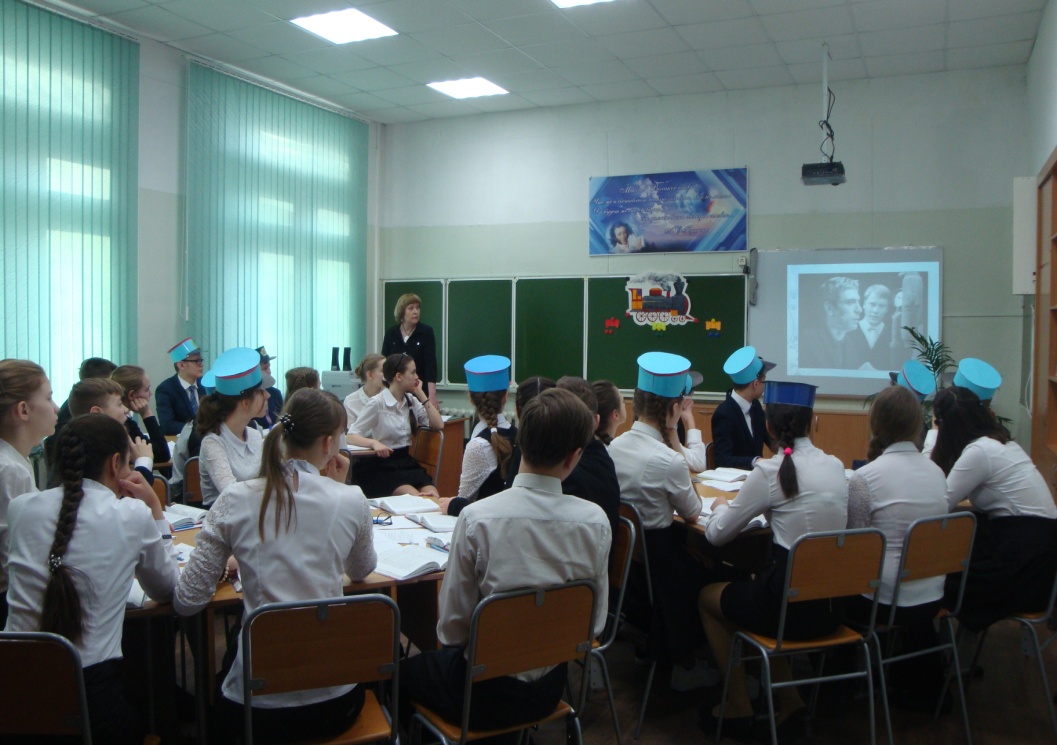 Урок-путешествие «В поездку с машинистом»7Б класс,  учитель: Федяева Т.Г.
Урок-путешествие «В поездку с машинистом»7Б класс,  учитель: Федяева Т.Г.
Творческая работа  группах-вагонах «Кружева народной мудрости»                          (составить акротекст,  используя пословицы и поговорки о труде и профессии)
Внеклассное мероприятие «Профессий хороших на свете не счесть!»2 А,Б класс,  учителя: Литвинская Л.Н., Москвитина З.С.
Профессий много есть на свете,
Но выбрать вы должны лишь ту,
Что всех дороже вам на свете,
Чтоб посвятить себя труду.
Внеклассное мероприятие «Профессий хороших на свете не счесть!»2 А,Б класс,  учителя: Литвинская Л.Н., Москвитина З.С.
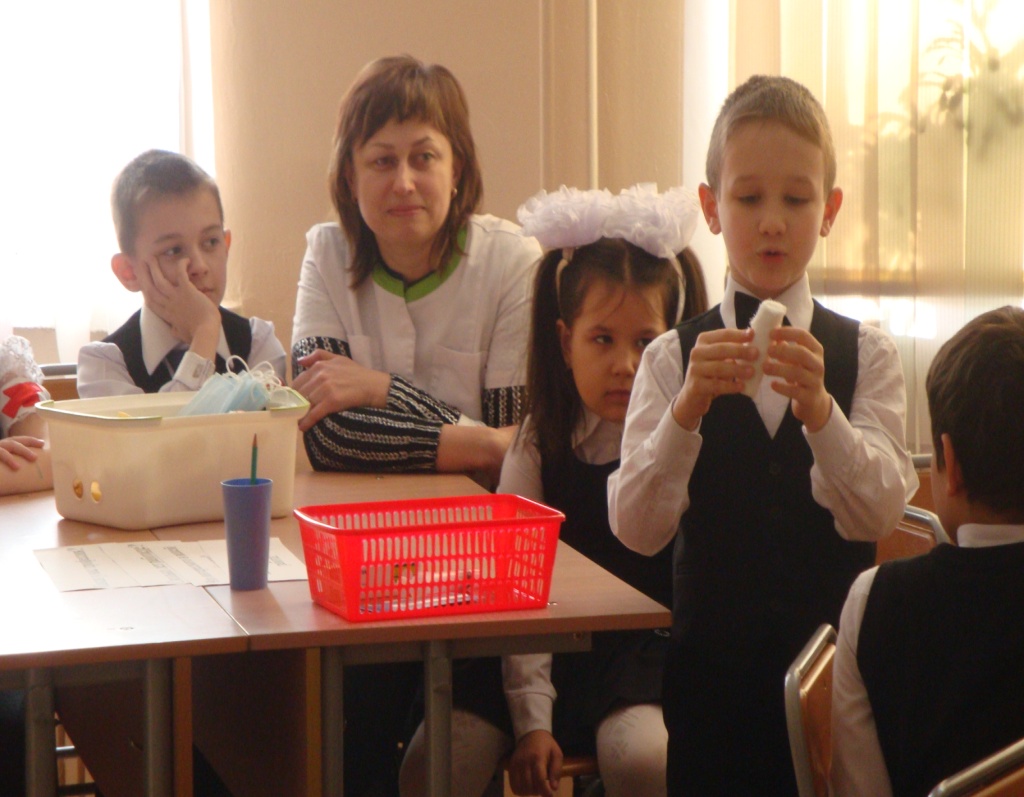 С помощью родителя – волонтёра, медицинского работника ЦРБ,  ребята знакомятся с профессиями медицинского работника, качествами человека, необходимыми для овладения профессией.
Под чутким руководством своего наставника они отрабатывают навыки наложения повязки на раны, остановки кровотечения и оказания первой помощи пострадавшим.
Внеклассное мероприятие «Профессий хороших на свете не счесть!» 2 А,Б класс,  учителя: Литвинская Л.Н., Москвитина З.С.
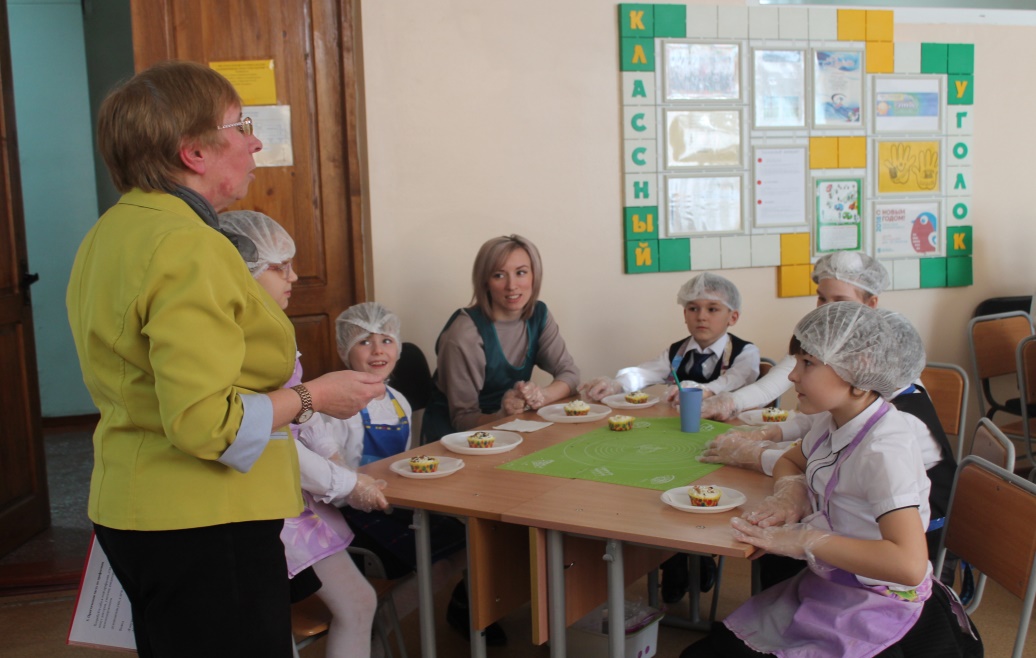 Под руководством родителя – волонтёра ребята знакомятся с профессией кондитера и делают первые профессиональные пробы украшения пироженных.
Внеклассное мероприятие «Профессий хороших на свете не счесть!», 2 А,Б класс,  учителя: Литвинская Л.Н., Москвитина З.С.
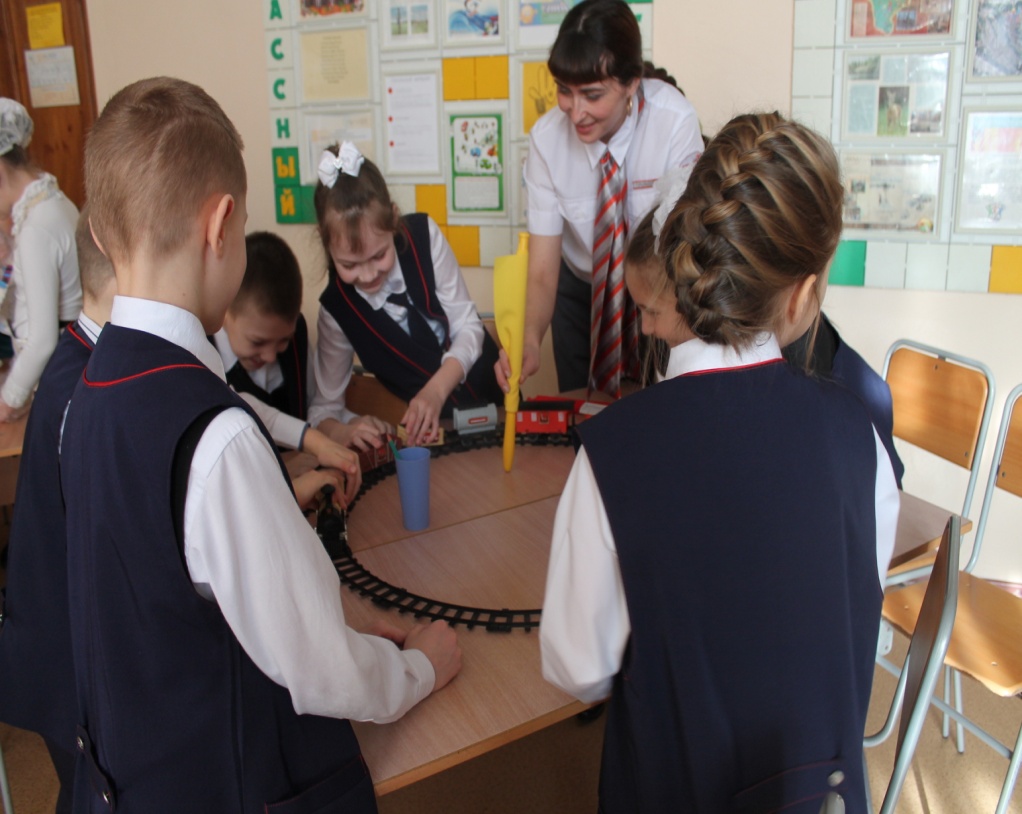 Под руководством родителя – волонтёра, работника ОАО «РЖД», ребята знакомятся с различными железнодорожными профессиями и знакомятся с качествами человека, необходимыми для овладения этими профессиями.
Встреча с социальными партнёрами – представителями ОАО «РЖД» и ЛОВД ОДН
Встреча учащихся железнодорожного 6Б класса с представителями
железной дороги  прошла очень интересно и познавательно. 
Ребята расширили свои знания о  железнодорожных  профессиях 
и качествах личности, необходимых для  овладения  ими. 
Работники  РЖД и ОДН напомнили ребятам о правилах 
безопасного поведения на железной дороге и недопустимости  
их нарушения.